Получатель платежа: 		                                            ИНН 7701169833 КПП 500101001 
Фонд капитального ремонта общего имущества многоквартирных домов 
р/с 40703810694000001936 БАНК ГПБ (АО) г. МОСКВА 
к/с 30101810200000000823 БИК 044525823
Извещение
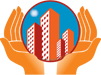 Юридический адрес: 143912, Московская область, г. Балашиха, пр-т Ленина д.6, п.55
Почтовый адрес: 123592, г. Москва, ул. Кулакова, д. 20, корп. 1
Справочный телефон (в рабочие дни с 9:00 до 18:00) +7(495)104-59-59 Сайт: http://fkr-mosreg.ru эл.почта: post@fkr-mosreg.ru
Кассир
Квитанция
Получатель платежа: 		                                            ИНН 7701169833 КПП 500101001 
Фонд капитального ремонта общего имущества многоквартирных домов 
р/с 40703810694000001936 БАНК ГПБ (АО) г. МОСКВА 
к/с 30101810200000000823 БИК 044525823
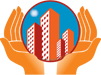 Юридический адрес: 143912, Московская область, г. Балашиха, пр-т Ленина д.6, п.55
Почтовый адрес: 123592, г. Москва, ул. Кулакова, д. 20, корп. 1
Справочный телефон (в рабочие дни с 9:00 до 18:00) +7(495)104-59-59 Сайт: http://fkr-mosreg.ru эл.почта: post@fkr-mosreg.ru
Кассир
Получатель платежа: 		                                            ИНН 7701169833 КПП 500101001 
Фонд капитального ремонта общего имущества многоквартирных домов 
р/с 40703810694000001936 БАНК ГПБ (АО) г. МОСКВА 
к/с 30101810200000000823 БИК 044525823
Извещение
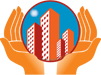 Юридический адрес: 143912, Московская область, г. Балашиха, пр-т Ленина д.6, п.55
Почтовый адрес: 123592, г. Москва, ул. Кулакова, д. 20, корп. 1
Справочный телефон (в рабочие дни с 9:00 до 18:00) +7(495)104-59-59 Сайт: http://fkr-mosreg.ru эл.почта: post@fkr-mosreg.ru
Кассир
Квитанция
Получатель платежа: 		                                            ИНН 7701169833 КПП 500101001 
Фонд капитального ремонта общего имущества многоквартирных домов 
р/с 40703810694000001936 БАНК ГПБ (АО) г. МОСКВА 
к/с 30101810200000000823 БИК 044525823
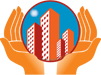 Юридический адрес: 143912, Московская область, г. Балашиха, пр-т Ленина д.6, п.55
Почтовый адрес: 123592, г. Москва, ул. Кулакова, д. 20, корп. 1
Справочный телефон (в рабочие дни с 9:00 до 18:00) +7(495)104-59-59 Сайт: http://fkr-mosreg.ru эл.почта: post@fkr-mosreg.ru
Кассир